Государственное бюджетное дошкольное образовательное   учреждение детский сад № 115 г. Тверь
В детский сад 
с радостью!
Консультация для родителей
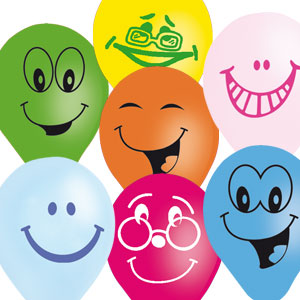 Педагог 
Соловьёва М.В.
Адаптация-приспособление организма к изменяющимся внешним условиям.          (С.И.Ожегов)
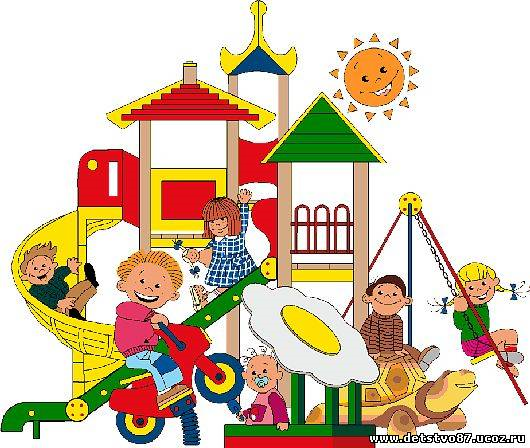 К двум годам жизни у ребенка складывается свой мир, в котором он чувствует себя уверенно и защищенно. Изменение социальных стереотипов нарушает состояние малыша, требует напряжения адаптационных механизмов. Типичной картиной состояния, когда ребенок остается один на один в изменившихся условиях, является его приход в дошкольное учреждение.
(Г.Б.Рогова)
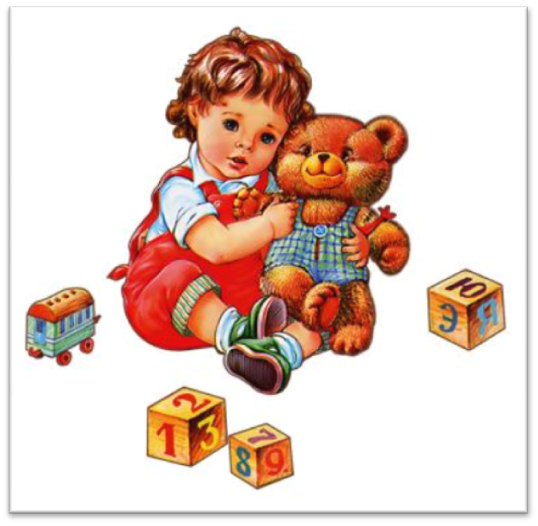 Классификация адаптации
Легкая адаптация
Среднетяжелая
Тяжелая
Проявления периода адаптации
Повышение заболеваемости
Нарушение сна
Снижение аппетита
Поведенческие реакции (капризы, утомляемость, привязанность к взрослым)
Обострение аллергических проявлений
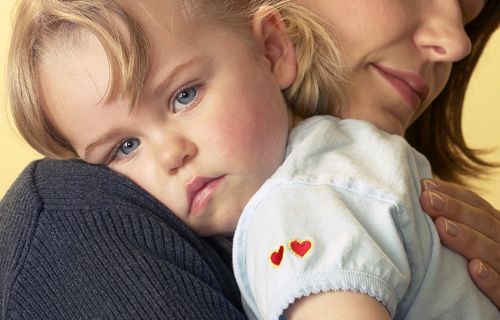 Чтобы адаптация прошла успешно:
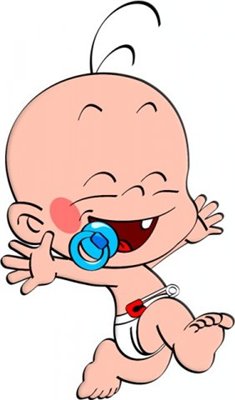 РАЗВИВАЮЩИЕ ИГРУШКИ
ДЛЯ ДЕТЕЙ РАННЕГО ВОЗРАСТА
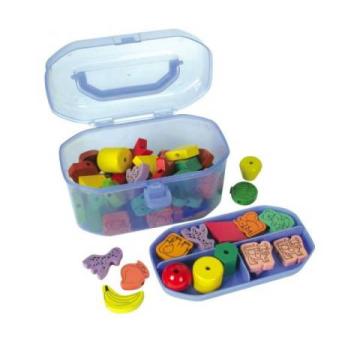 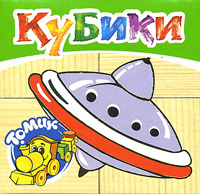 Дети раннего возраста любят  с игрушкой действовать, поэтому она должна разбираться, собираться, изменяться.
шнуровки
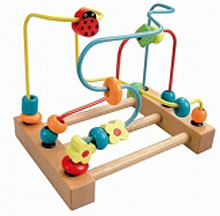 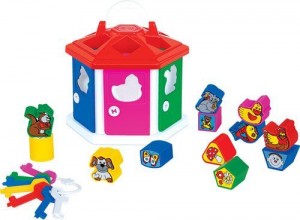 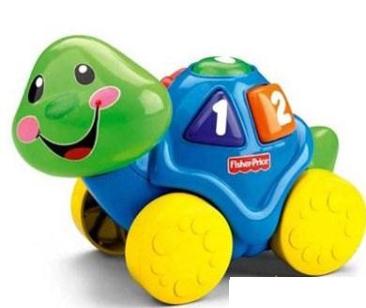 логический домик
лабиринт
музыкальная черепаха
Психологическое сопровождение детей в период адаптации
Психологические приемы снятия напряжения
Игра «Ладошки»
Игра «А-а-ах!»
Упражнения перед релаксацией
«Паутинка»
Игры с водой и рисование
Использование приемов релаксации в период адаптации
Обучение релаксации начинается с формирования у детей умения осознавать и ощущать напряжение и расслабление собственных мышц.
      Для детей младшего возраста (2-3 года) эффективным приемом релаксации являются колыбельные песни, исполненные без музыкального сопровождения.
В 3-4 года можно уже использовать сказки, рассказанные тихим голосом, в которых текст чередуется с релаксационными установками.
В старшем дошкольном возрасте (5-7 лет) проводится образная релаксация с музыкальным сопровождением.
Для Вас, родители
С целью установления взаимодействия с семьей для родителей проводятся индивидуальные консультации специалистов, семинары-тренинги и круглые столы.
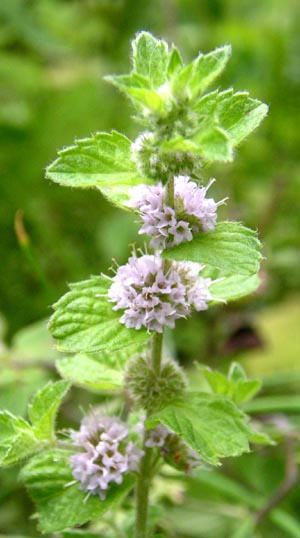 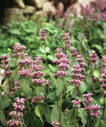 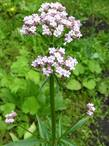 Мята перечная – 
оказывает успокаивающее и болеутоляющее действие, расслабляет гладкую мускулатуру, оказывает общетонизирующее и антидепрессивное действие
Мелисса лекарственная – 

оказывает седативное, спазмолитическое и противосудорожное действие
Валериана лекарственная – способствует снижению возбудимости, усилению тормозных процессов, обладает спазмолитическим действием
Перечень трав, обладающих седативными свойствами и смягчающих синдром адаптации
Спасибо 
за внимание!
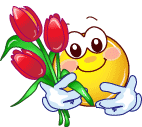